#hashtag
#WellnessWeek
Key messages
Access to affordable healthy food is essential to reduce the global burden of diabetes and ensure sustainable development.Work should give you satisfaction, motivation, and happiness. Building a stress-free work environment is policy choice.
#WellnessWeek
Key messages
15% of the global population lives with some form of disability. Inclusiveness and development go hand by handPAHO / WHO recognizes disability as an issue of public health and human rights. Also as a priority issue for development.
#WellnessWeek
Key messages
Parks and green spaces are great places to do your favorite physical activities
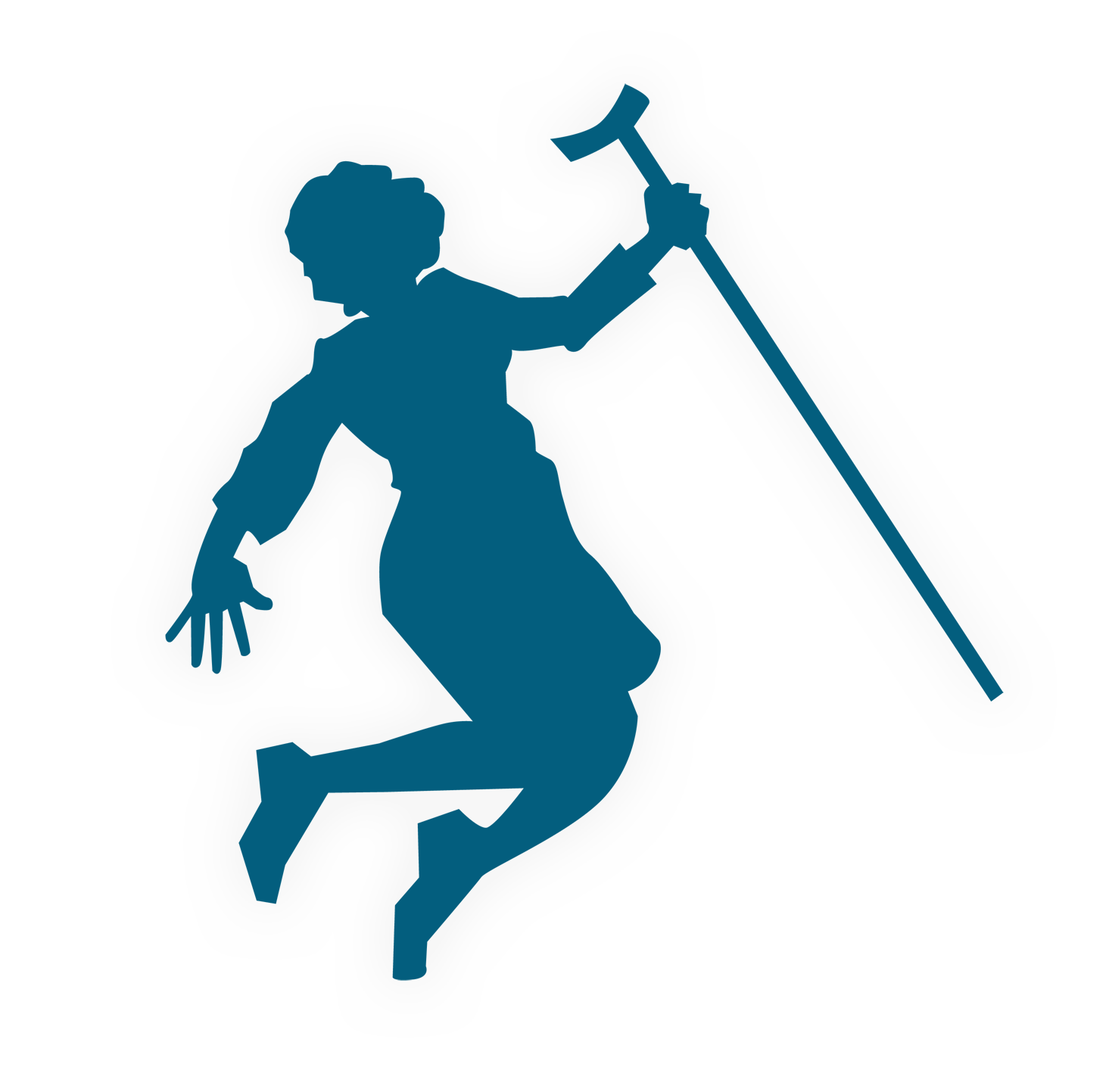 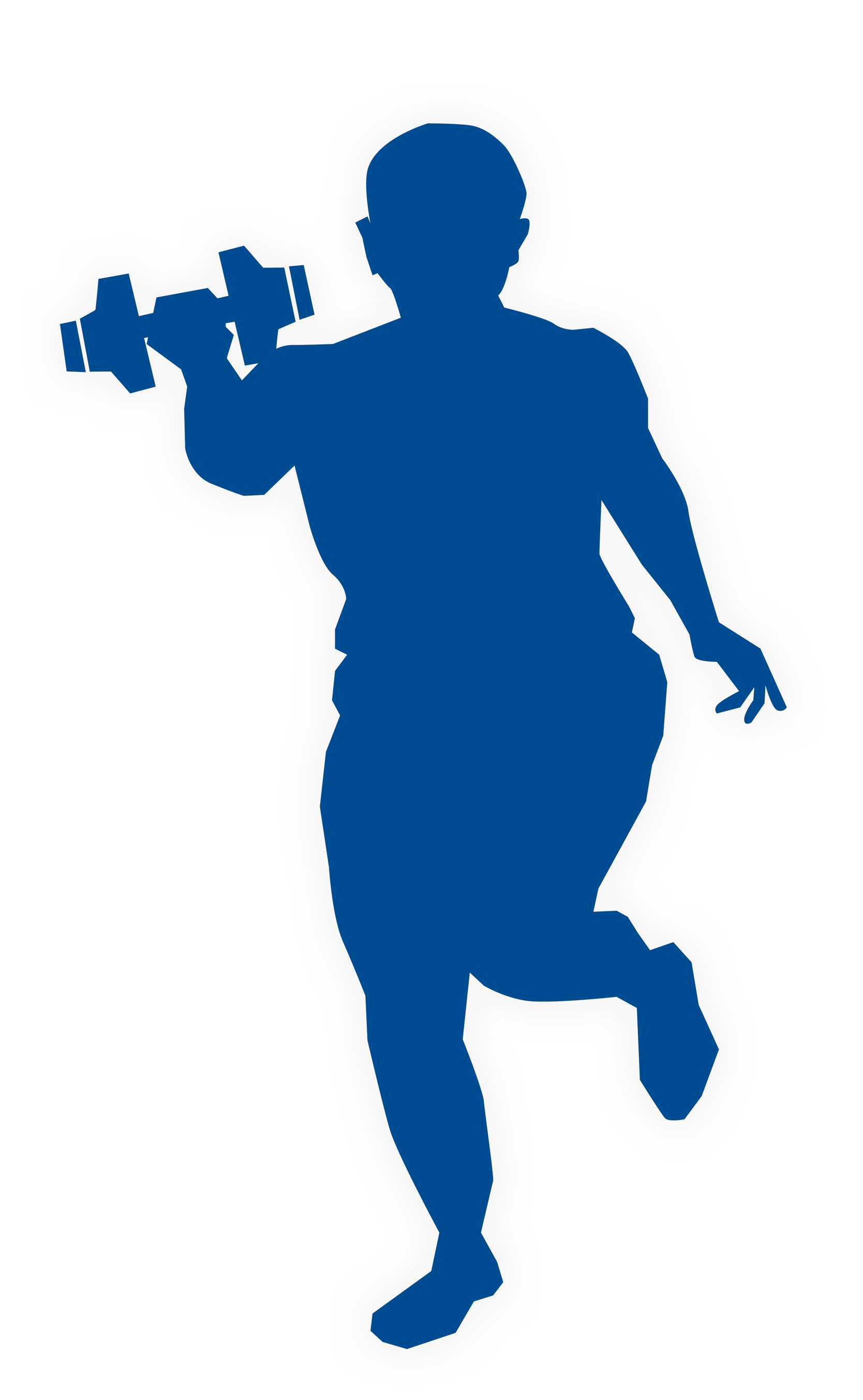 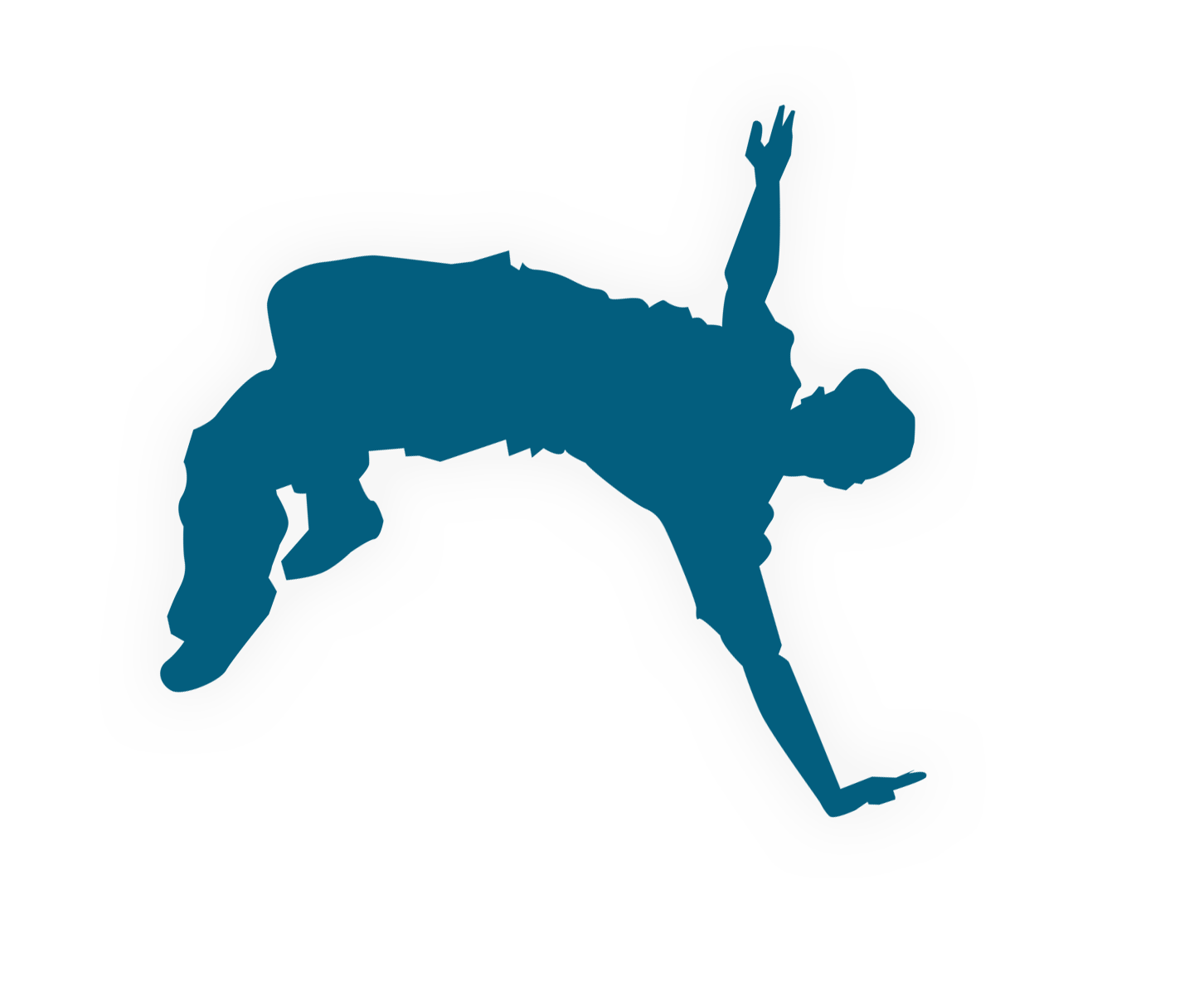 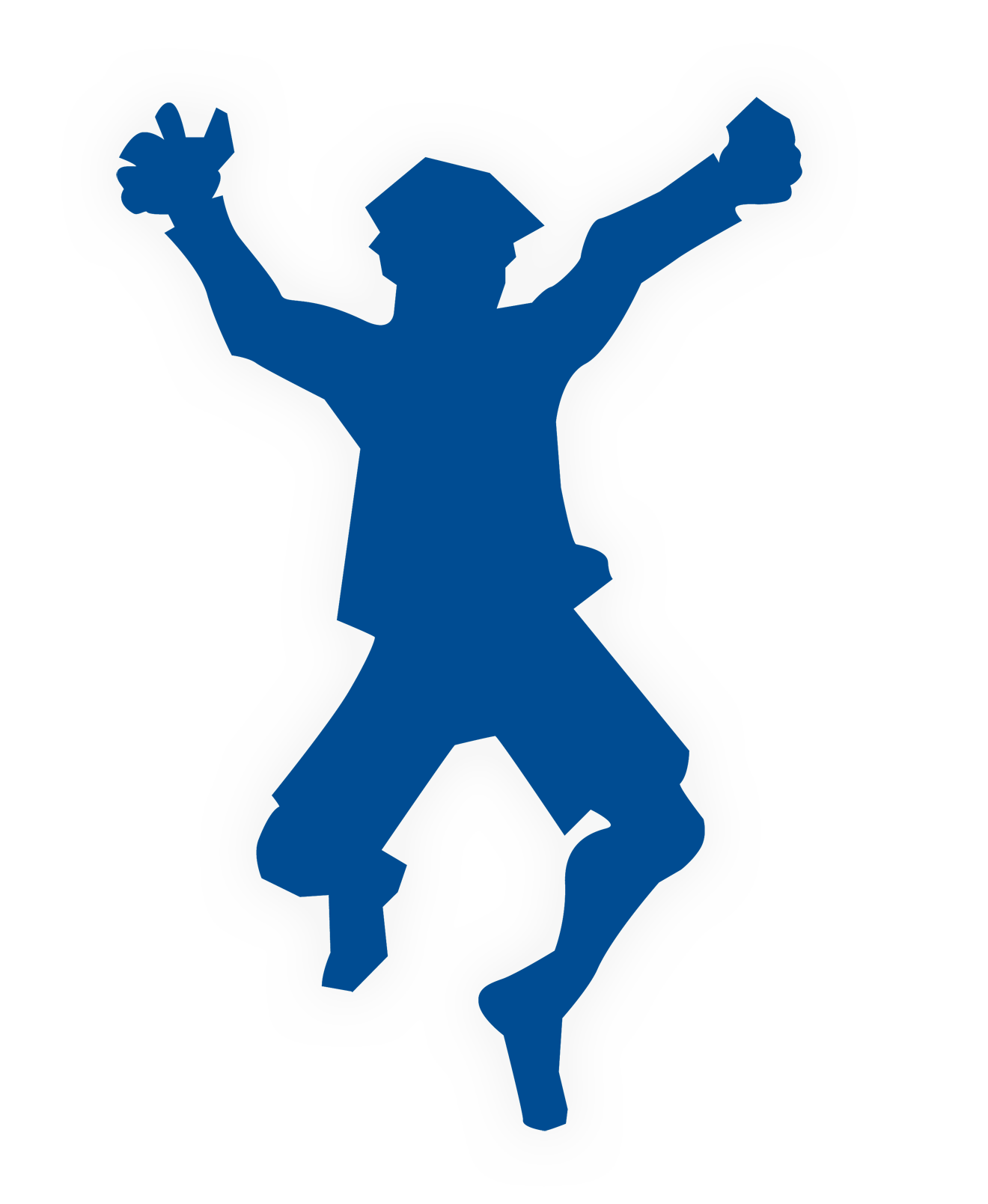